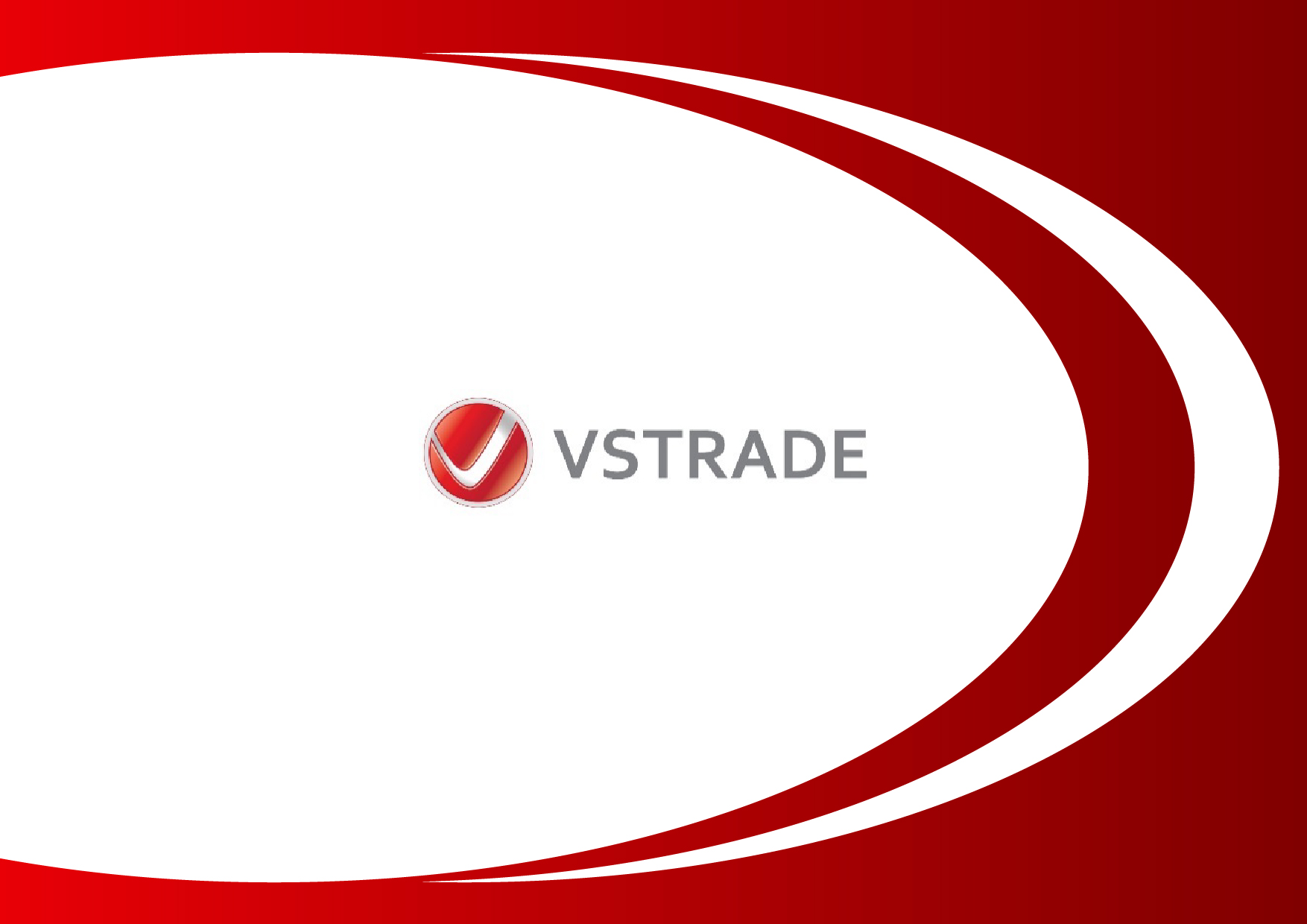 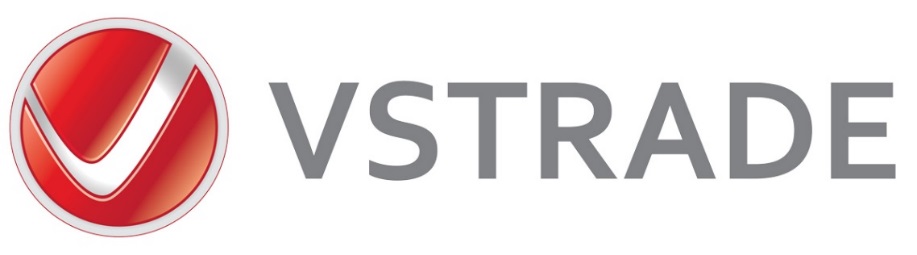 ROLE
LOCATIONINDUSTRY SECTORSYEAR OF FOUNDATIONSTAFF
DISTRIBUTOR
ALMATY, KAZAKHSTANIT SOLUTIONS
201465 EMPLOYEES
«Активный год с VS Trade - 2025!»

Ежегодная конференция для партнеров 
компании «VS Trade» (Ви Эс Трэйд)

Каракол, Кыргызстан (февраль, 2025г.)
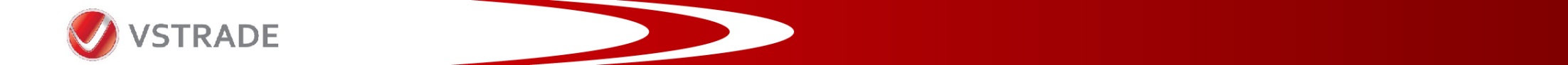 ACQUAINTANCE, «VS Trade»!
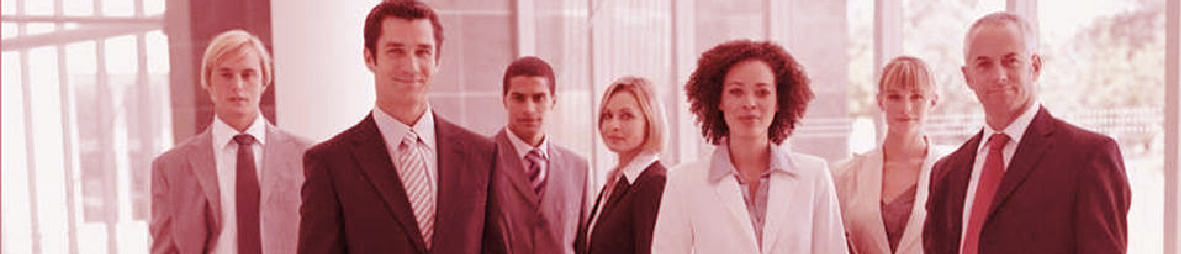 «VS Trade» (Ви Эс Трэйд) — современная дистрибьютерская компания, отвечающая по всем своим обязательствам. Поддерживая и развивая друг друга, через инновации и эффективность мы во всем стремимся к лидерству и гордимся своим делом!
Основанная в 2014 году, «VS Trade» сегодня — это команда из более чем 60 профессионалов с более 30 млрд. тенге ежегодного оборота.
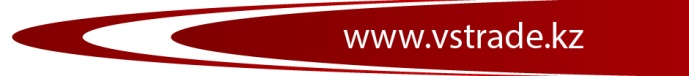 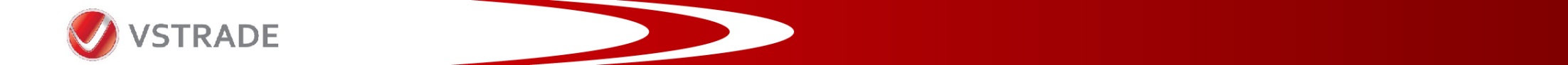 ACQUAINTANCE, «VS Trade»!
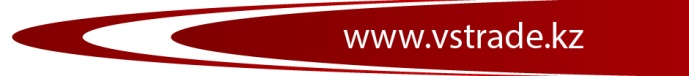 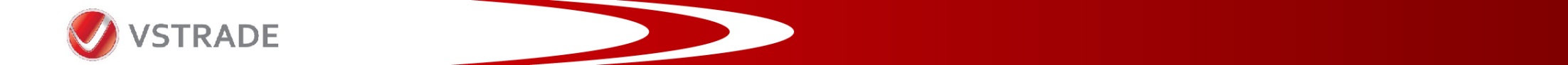 НАШИ ЦЕННОСТИ
Профессионализм
Честность
Клиентоориентированность
Ответственность
Технологичность
Инновационность
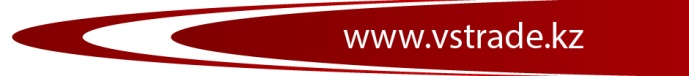 PARTNERSHIP «VS Trade»
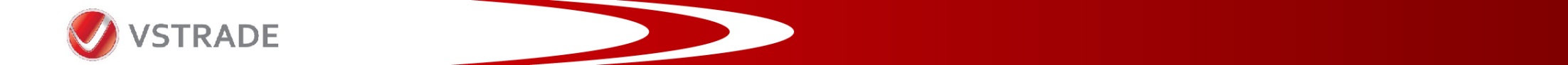 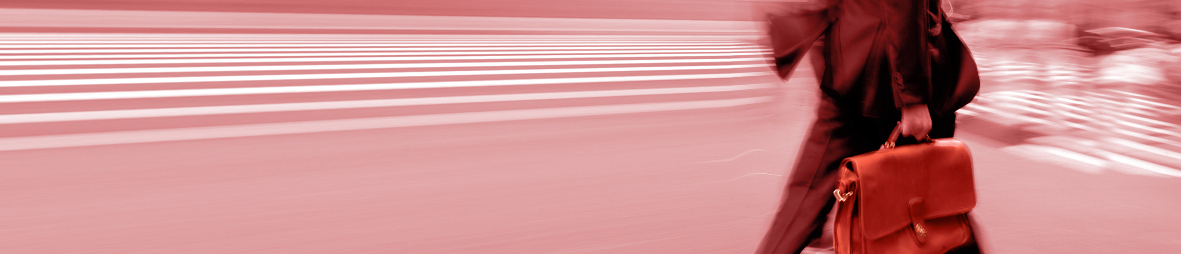 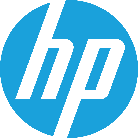 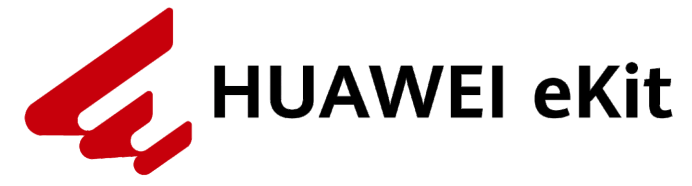 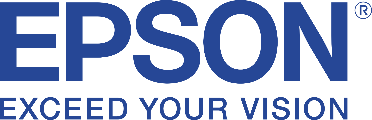 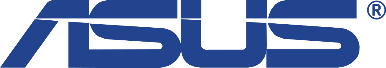 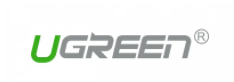 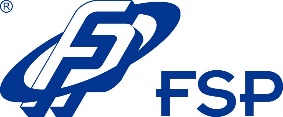 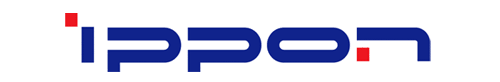 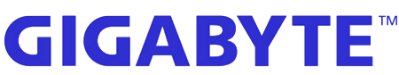 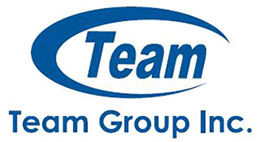 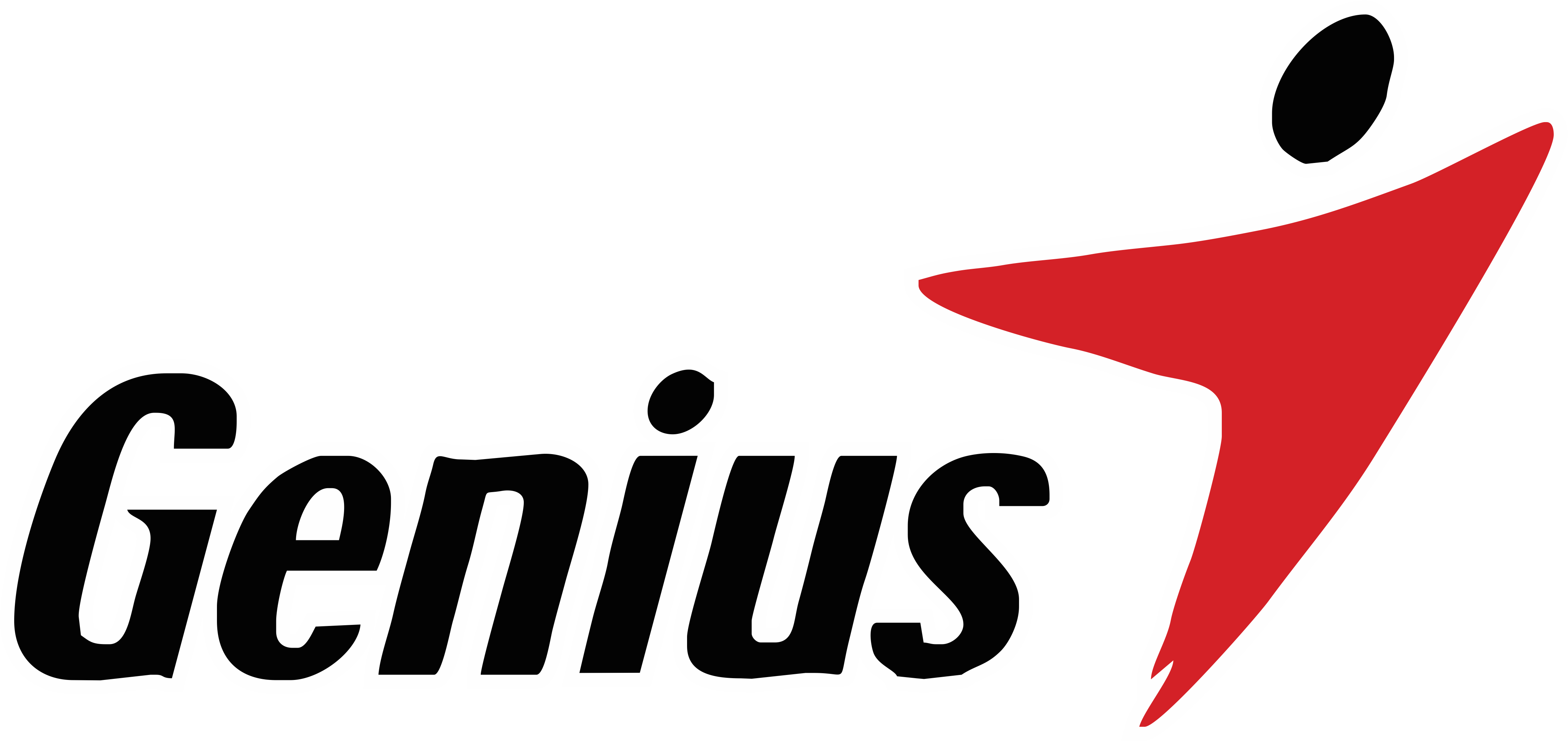 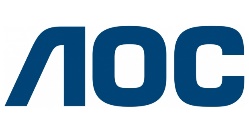 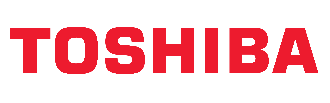 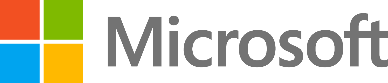 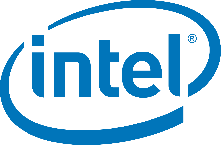 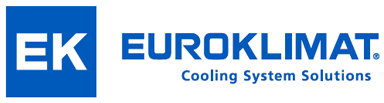 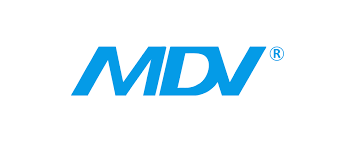 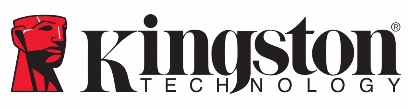 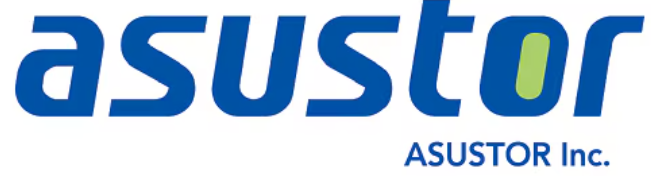 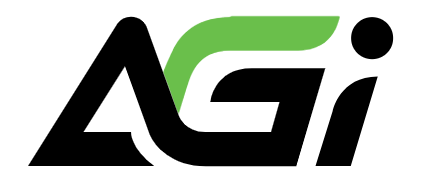 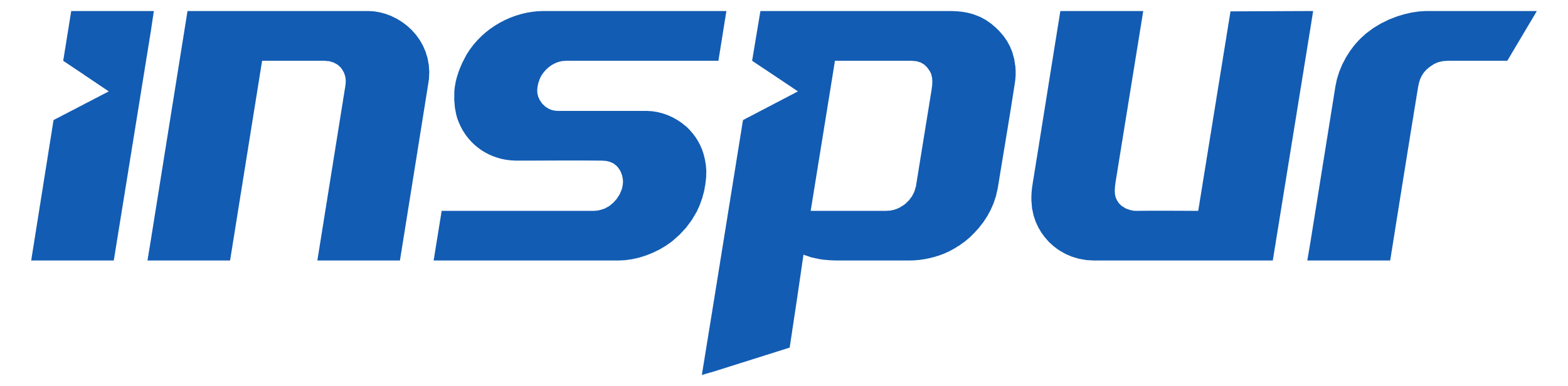 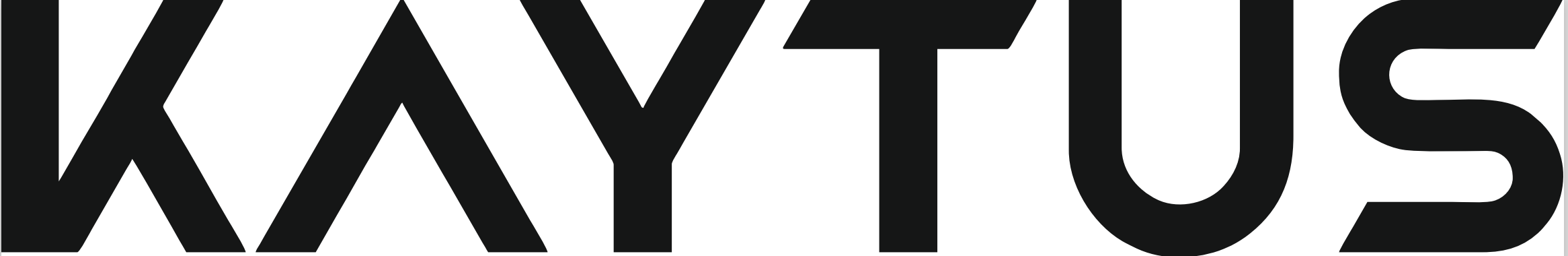 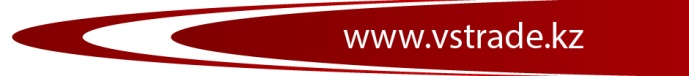 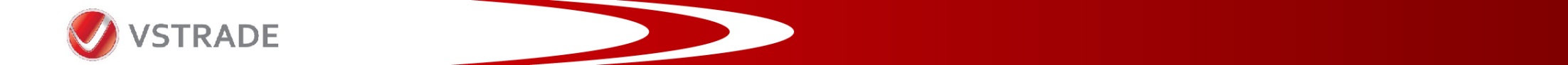 «VS Trade» NOWADAYS
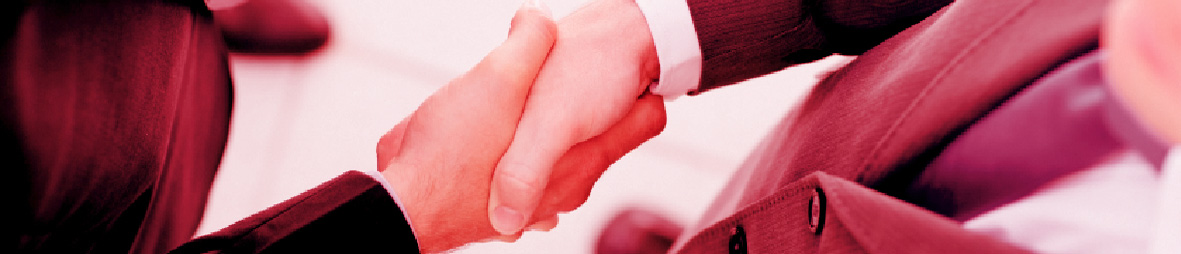 PARTNERSHIP and COOPERATION
over 20 foreign manufacturers
DEALER NETWORK
over 900 resellers throughout Kazakhstan
SERVICE NETWORK
in 17 large cities of Kazakhstan
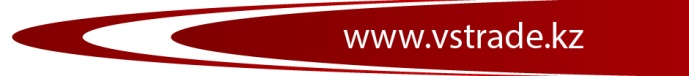 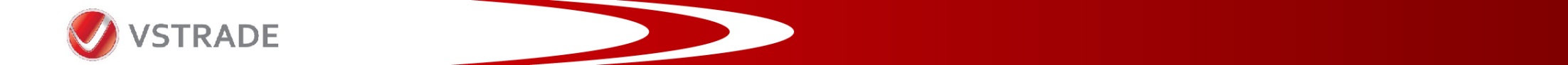 INDUSTRIAL-WAREHOUSING COMPLEX
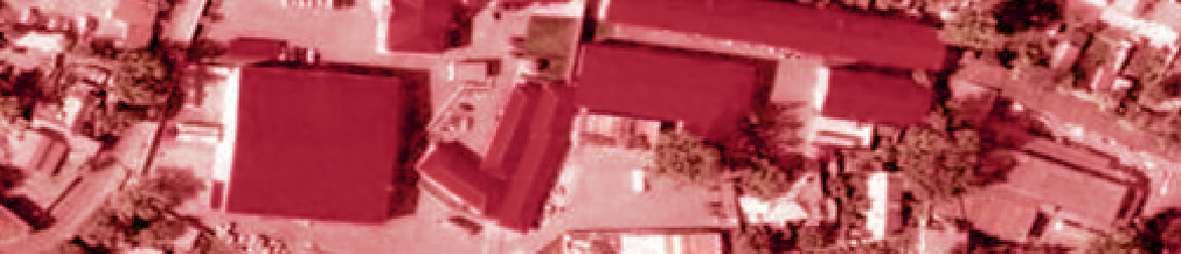 10 300
m² – total area, which conforms with world standards of quality and integrity
1 400
m² – production module
3 900
m² – warehouse modules, including automated celled warehouse with area of 2 343 m2
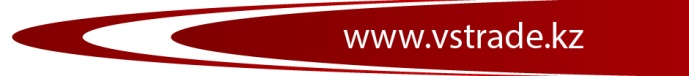 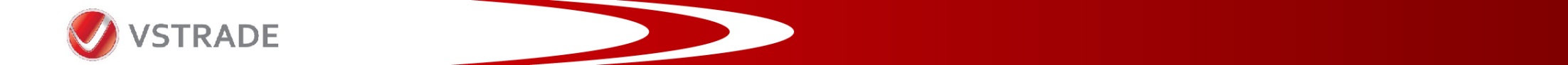 PARTNERSHIP
For our partners
VS Trade organizes Marketing Events for F2F meeting with partners quarterly.
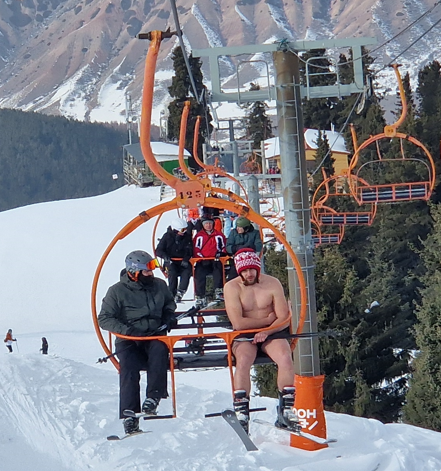 ANNUAL ACTIVITIES 
PARTNER FORUMS
CONFERENCES
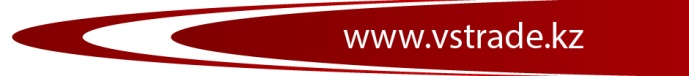 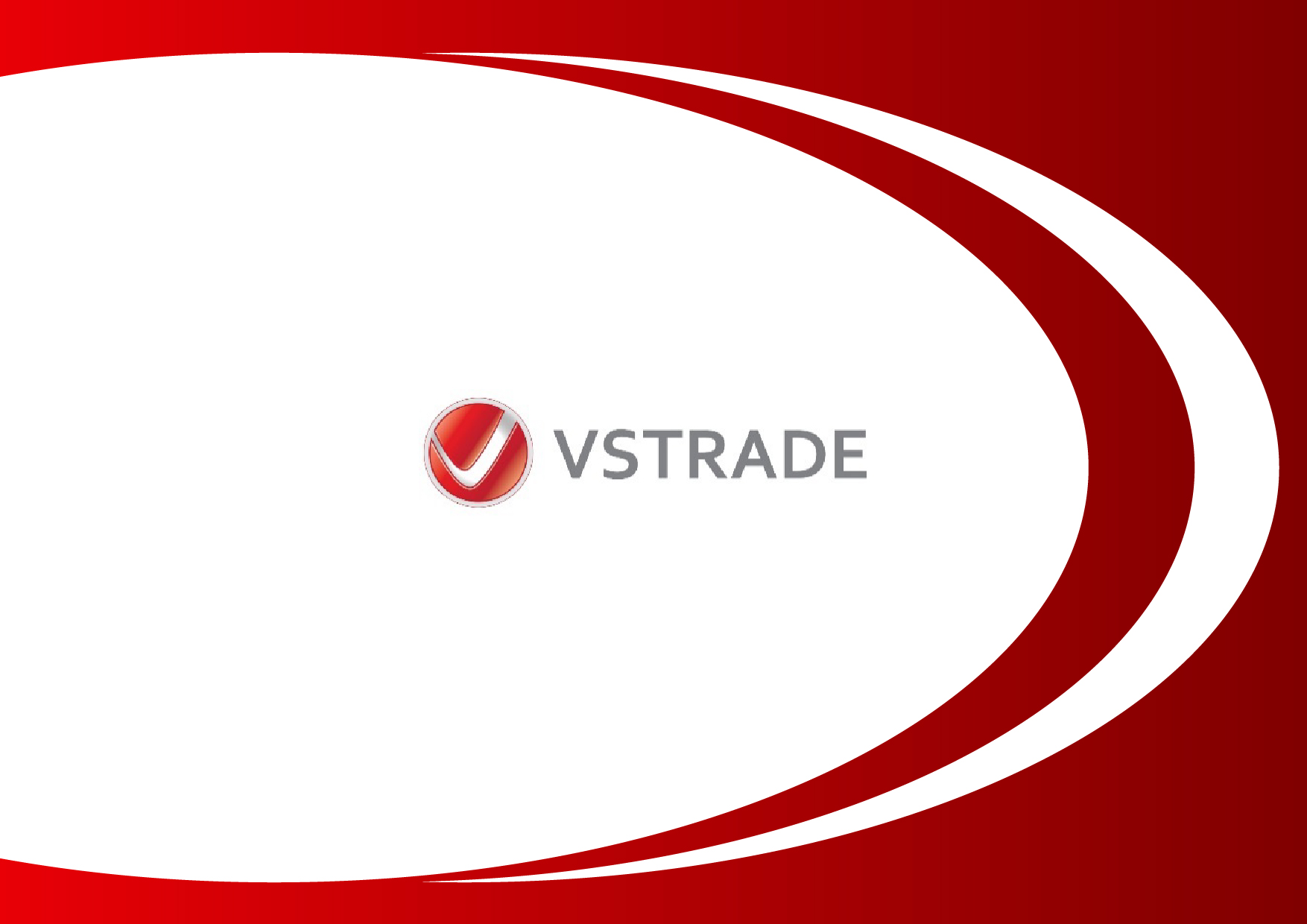 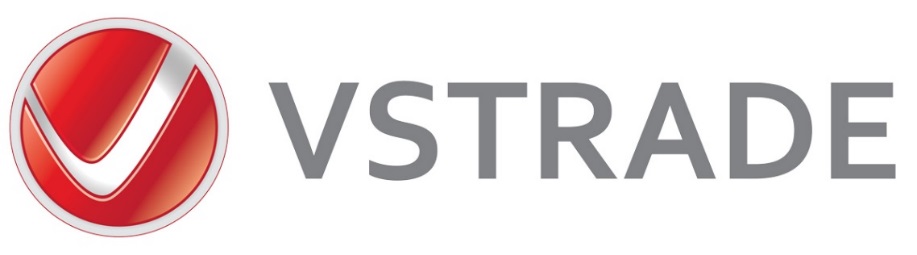 THANKS!
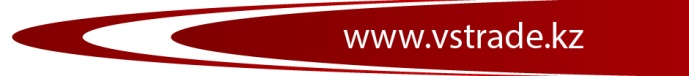